Chapter 1
The Review Game
Geography Skills
The Earth is divided into imaginary lines that are horizontal and labeled as north and south. These lines are called…
Geography Skills
Latitude
Geography Skills
Line on a map that is marked off to show actual distances between two points on a map.

Ex)
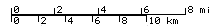 Geography Skills
Scale
Geography Skills
This type of map (map projection) is round
Geography Skills
Robinson Projection
Geography Skills
The Earth is divided into imaginary lines that are vertical and labeled as east and west. These lines are called…
Geography Skills
Longitude
Geography Skills
Using the following map, what country is located at: 60N, 100W
What Country? 60°N,100°W
Geography Skills
Canada
Geography Skills
What county is located at:
35°N, 95°E
What Country? 35°N, 95°E
Geography Skills
China
Vocab
Name for the period of time before man began to keep written records
Vocab
Prehistory
Vocab
Something made by man (ex: diary, coins, art, tools)
Vocab
Artifacts
Vocab
Name of canyon where first tools by man were found
Vocab
Olduvai Gorge
Vocab
Anything created by man to make his life or a task easier (a tool or skill)
Vocab
Technology
Vocab
Way of life for a society: their values, beliefs, and practices
Vocab
Culture
Vocab
Creatures that stand upright and walk on two feet all the time
Vocab
Hominids
Vocab
Skeleton found to be one of the first hominids
Vocab
Lucy
People
Scientist who discovered Lucy
Donald Johanson
Hominids
Hominid also known as, “Handy Man”
Hominids
Homo Habilis
Hominids
Hominid who first used fire and made more complex tools like the hand ax
Hominids
Hominid who developed cave art and is most closely related to modern humans
Hominids
Homo Sapiens
Vocab
Name for a period of time that lasted from 2 million B.C.E. to 10,000 B.C.E.
Vocab
Paleolithic Era
Vocab
Name for the period of time that lasted from 10,000 B.C.E. to about 3,000 B.C.E. (when writing was first developed)
Vocab
Neolithic Era
Vocab
Another name for the Paleolithic Era
Vocab
Old Stone Age
Vocab
Someone who travels from place to place in search of food and water
Vocab
Nomads
Vocab
Ancient belief that spirits inhabit plants and animals
Vocab
Animism
Vocab
Raise or train animals to help man and serve his purposes
Vocab
Domesticate
Vocab
Name for the major change in how man lives when he stops being a nomad and settles down in and lives in one place because now he’s a farmer
Vocab
Neolithic Revolution
Fun Facts
First animal domesticated by man
Fun Facts
Dog
Vocab
When you have more than you need of something, you have a…
Vocab
Surplus
Vocab
Type of economy that depends on people doing the same thing, every day, with habits and customs, and doesn’t change over time
Vocab
Traditional Economy
Vocab
A complex, highly organized social order. One of the primary characteristics is the existence of cities
Vocab
Civilization
Civilizations
Name two of the basic features that define civilization
Civilizations
Name two more of the basic features that define civilization
Civilization
7 Features:
Organized Governments
Complex Religions
Job Specialization
Social Classes
Arts and Architecture
Public Works
Writing
Civilization
Name one environmental event that can affect civilization
Civilization
Examples include earthquake or volcano as natural disasters, or drought or flood as weather
Civilization
Name the four ancient river valley civilizations
Civilizations
Sumer
Indus
Egypt
Huang
Civilizations
Which ancient river valley civilization was formed along the Tigris and Euphrates rivers?
Civilization
Sumer
Civilization
This person would record (on paper or in stone) the decisions of rulers or history of a people
Vocab
Scribe
Vocab
A city and the surrounding area including farm land
Vocab
City-State
Vocab
Several city-states or regions all under control of the same government or ruler
Vocab
Empire
Vocab
What its called when cultures mix and share ideas with each other
Vocab
Cultural Diffusion